Principle of Linear Impulse and Momentum
15.1
Principle of Linear Impulse and Momentum
The equation of motion for a particle can be written:
Rearranging the terms and integrating gives:         Or, alternatively:
Linear Momentum
Each of the two vectors on the right side of the above equation are referred to as the particle’s linear momentum:
Linear Impulse
The term involving the integral of force over a discrete time is referred to as a linear impulse:
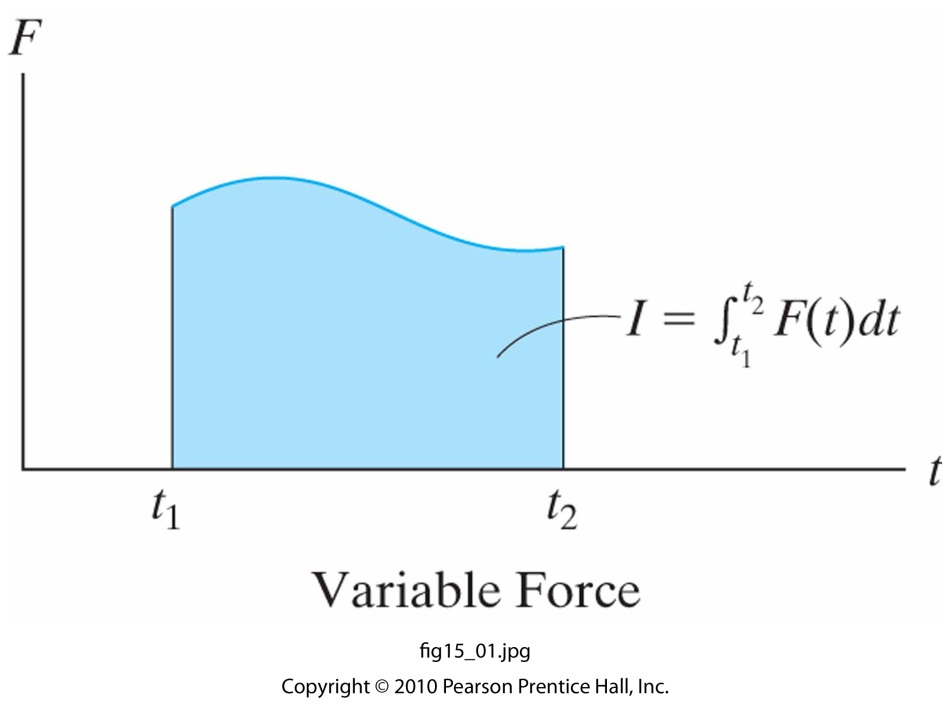 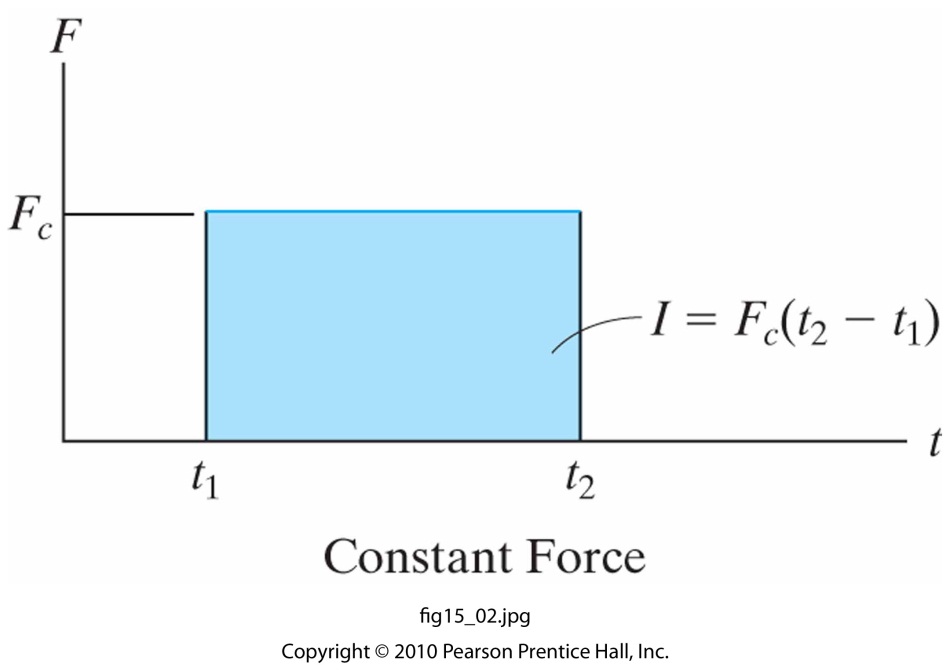 Principle of Linear Impulse and Momentum
15.1
Principle of Linear Impulse and Momentum
It is often convenient to write the principle of linear impulse and momentum as:
The principle of linear impulse can be 
resolved into its x, y, z components so that:
The principle of linear impulse can be illustrated with the momentum and impulse diagrams:
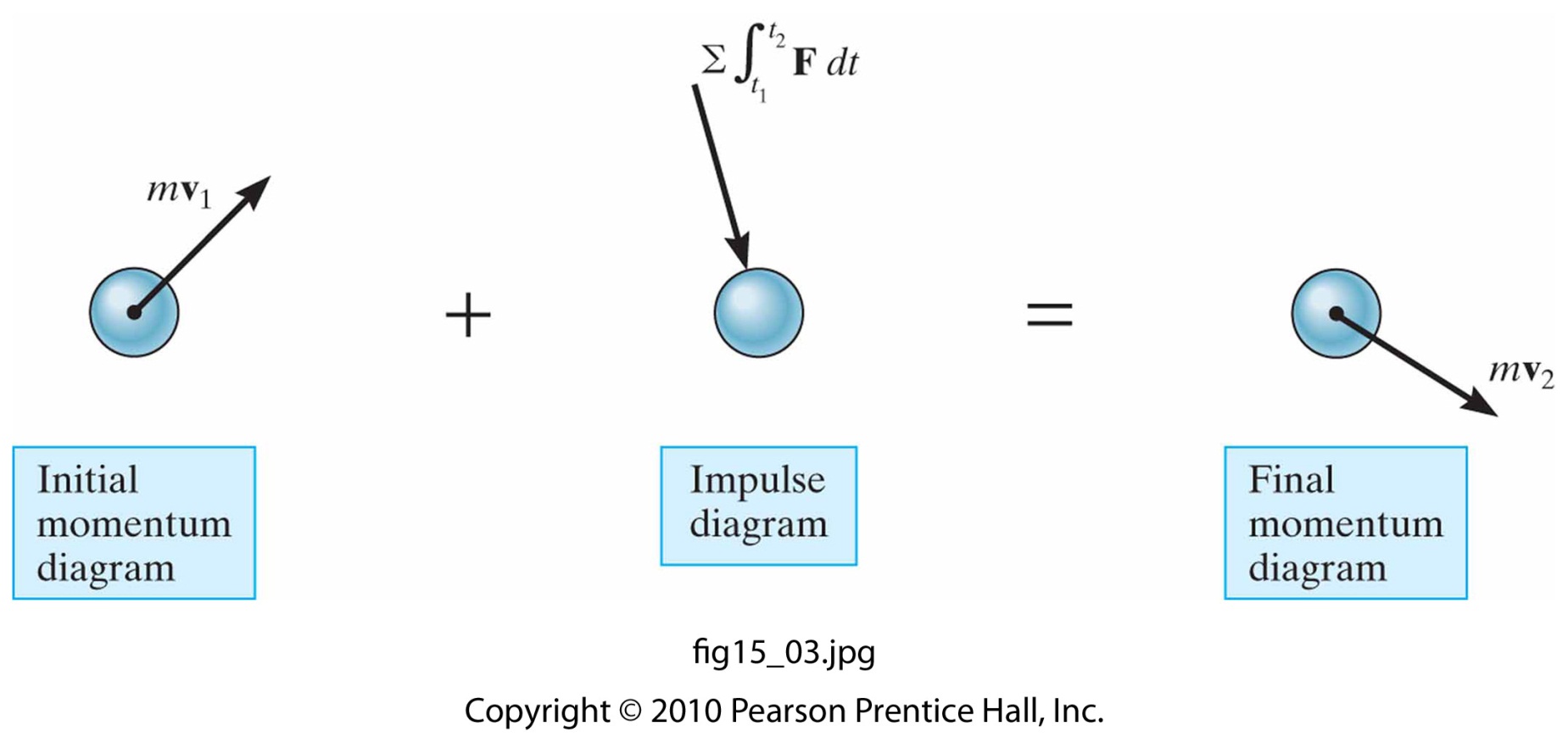 Principle of Linear Impulse and Momentum
15.1
Solving Impulse and Momentum Problems
Draw a FDB (or multiple FBD’s for objects interacting with one another)
Write the Principle of Impulse equations for each direction where there is a force acting on the object(s)
Make sure to include forces between objects if that is something you are trying to calculate
All of the external forces should be included in the Principle of Impulse equations, multiplied by the time the forces are acting on them
Principle of Linear Impulse and Momentum for a System of Particle
15.2
Principle of Linear Impulse and Momentum for a System of Particles
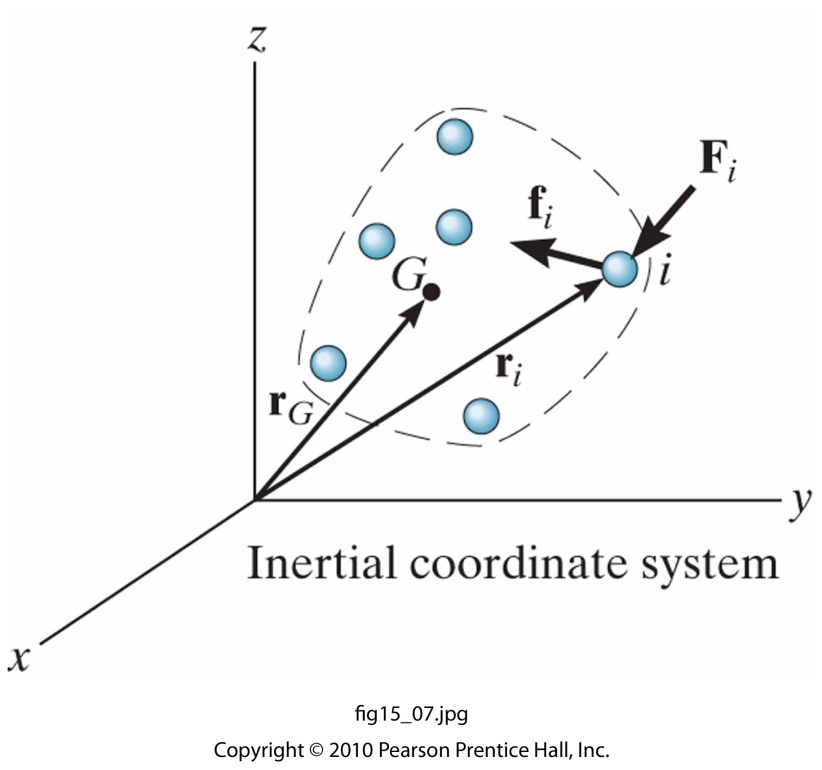 The principle of linear impulse can be extended to a system of particles:
The location of the mass center G of the system is determined by:
Taking a time derivative gives:
The equation above states that the total linear momentum of the system of particles is equivalent to the linear momentum an imaginary aggregate particle moving with the velocity of the mass center of the system.  Thus:
Conservation of Linear Momentum for a System of Particle
15.3
Principle of Linear Impulse and Momentum for a System of Particles
When the sum of the external impulses acting on a system of particles is zero, the conservation of linear momentum equation is:
This equation states that the total linear momentum for a system of particles remains constant during the time period from t1 to t2.

By making the substitution                           , , EQ 15-8 can be written:
This equation indicates that the velocity of the mass center for the system of particles does not change if no external impulses are applied to the system.
In-Class Practice Problem 1
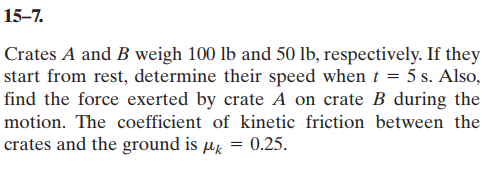 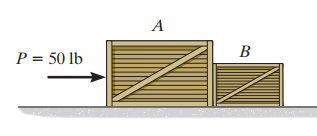 If we only want to know final velocity, could treat as one object
Since we want the force between the two objects we need to do separate FBD’s for each crate
Plus, this makes a great warm-up for PLIM equations
In-Class Practice Problem 1
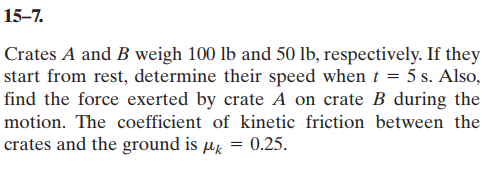 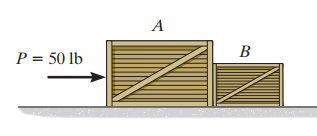 FBD of Crate A, and Principle of Linear Impulse Equations in y and x directions
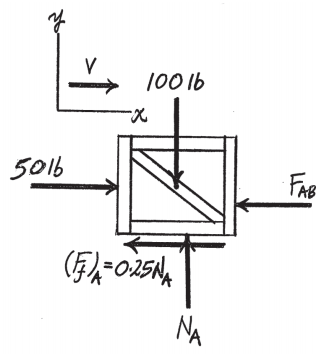 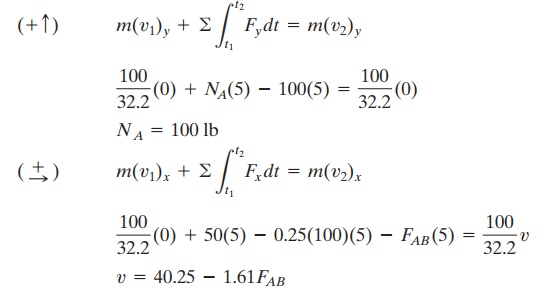 In-Class Practice Problem 1
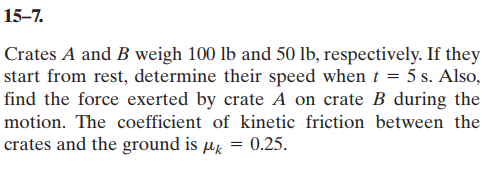 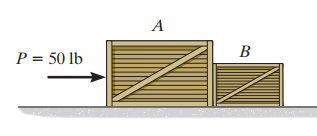 FBD of Crate B, and Principle of Impulse Equations in y and x directions
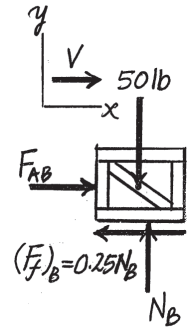 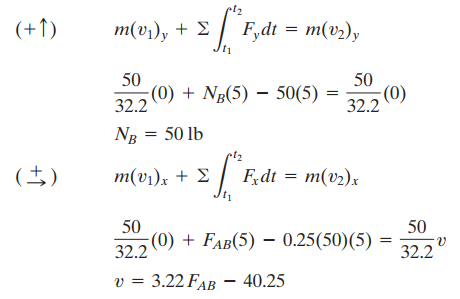 In-Class Practice Problem 1
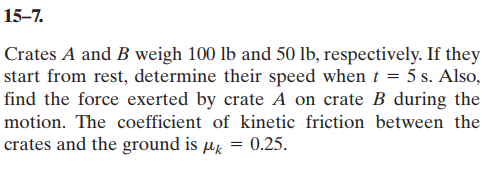 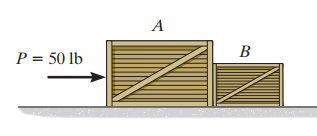 Two Equations, and Two Unknowns
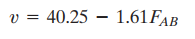 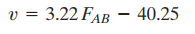 Solution:
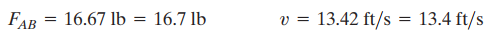 In-Class Practice Problem 2
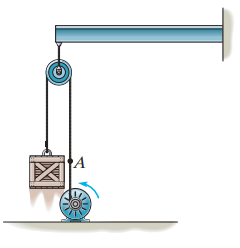 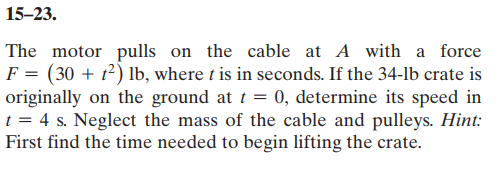 This problem only has motion and forces in the y-direction

The special case is that for the first chunk of time the force on the cable isn’t enough to move the crate. You could analyze this portion, but you would just be showing that 0 + 0 = 0. 

First, find the time when the cable force is able to move the crate, then apply the principle of impulse equations from that time until t = 4
In-Class Practice Problem 2
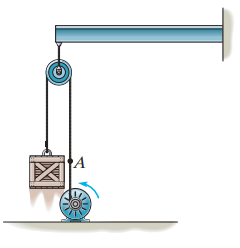 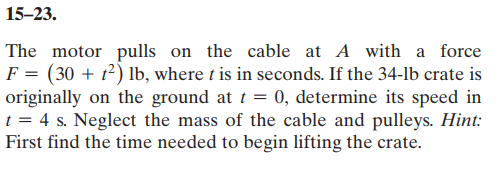 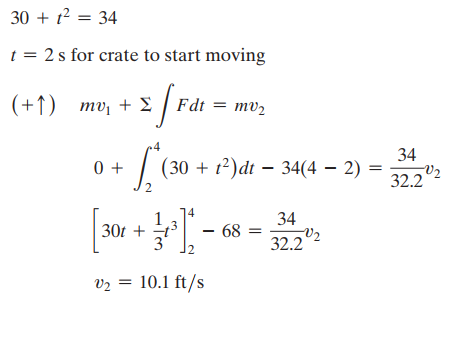